EL TRABAJO EN SOBRE TIEMPO
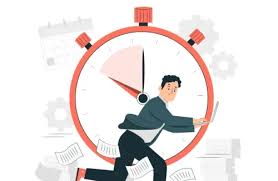 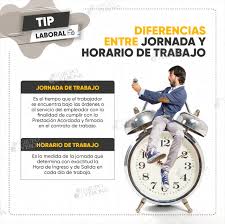 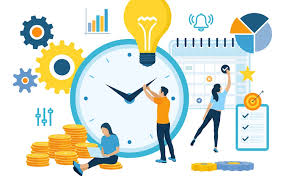 JORNADA DE TRABAJO
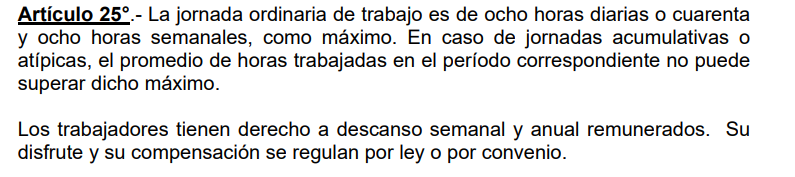 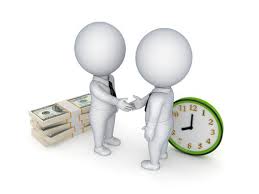 Ley N°27671
 Modifica los artículos 1°, 2°,7°, 8°,9° y 10 del D.LEG.854 e incorpora el artículo 10°-A
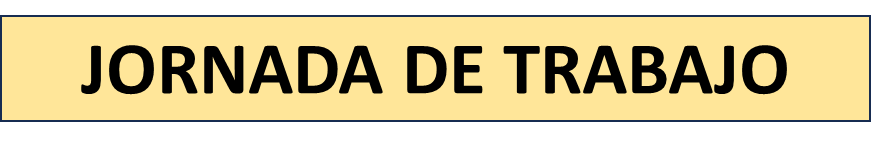 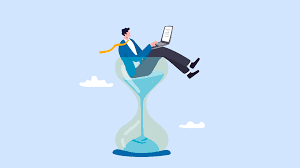 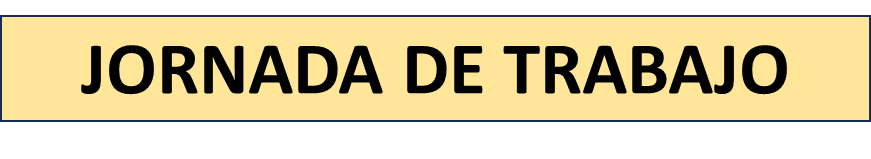 Los menores de edad necesitan una autorización de trabajo por el MTPE, tramitada por su padre, tutor o apoderado
Para los adolescentes la jornada de trabajado de acuerdo a su edad:
-12 a 14 años : 4 horas diarias o 24 horas semanales
-15 a17 años: 6 horas diarias o 36 horas semanales
JORNADA DE TRABAJO EN MAYORES
JORNADA DE TRABAJO EN MENORES
ARTÍCULO 2.- EL PROCEDIMIENTO PARA LA MODIFICACIÓN DE JORNADAS, HORARIOS Y TURNOS SE SUJETARÁ A LO SIGUIENTE:
     1. El empleador está facultado para efectuar las siguientes modificaciones:
     a) Establecer la jornada ordinaria de trabajo, diaria o semanal.
     b) Establecer jornadas compensatorias de trabajo de tal forma que en algunos días la jornada ordinaria sea mayor y en otras menor de ocho (8) horas, sin que en ningún caso la jornada ordinaria exceda en promedio de cuarenta y ocho (48) horas por semana.
     c) Reducir o ampliar el número de días de la jornada semanal de trabajo, encontrándose autorizado a prorratear las horas dentro de los restantes días de la semana, considerándose las horas prorrateadas como parte de la jornada ordinaria de trabajo, en cuyo caso ésta no podrá exceder en promedio de cuarenta y ocho (48) horas semanales. En caso de jornadas acumulativas o atípicas, el promedio de horas trabajadas en el periodo correspondiente no puede superar dicho máximo.
     d) Establecer, con la salvedad del Artículo 9 de la presente Ley, turnos de trabajo fijos o rotativos, los que pueden variar con el tiempo según las necesidades del centro de trabajo.
     e) Establecer y modificar horarios de trabajo.
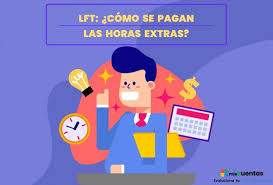 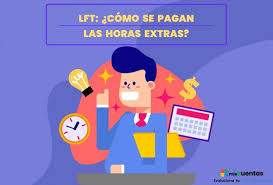 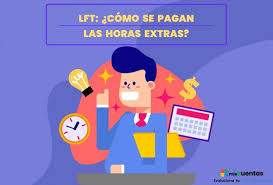 2. Consulta y negociación obligatoria con los trabajadores involucrados en la medida.
El empleador, previamente a la adopción de alguna de las medidas señaladas en el numeral 1 del presente artículo, debe comunicar con ocho (8) días de anticipación al sindicato, o a falta de éste a los representantes de los trabajadores, o en su defecto, a los trabajadores afectados, la medida a adoptarse y los motivos que la sustentan.
          






Dentro de los diez (10) días siguientes a la adopción de la medida, la parte laboral tiene el derecho de impugnar la medida ante la Autoridad Administrativa de Trabajo para que se pronuncie sobre la procedencia de la medida en un plazo no mayor de diez (10) días hábiles, en base a los argumentos y evidencias que propongan las partes."
Dentro de este plazo, el sindicato, o a falta de éste los representantes de los trabajadores, o en su defecto, a los trabajadores afectados, pueden solicitar al empleador la realización de una reunión a fin de plantear una medida distinta a la propuesta, debiendo el empleador señalar la fecha y hora de la realización de la misma. A falta de acuerdo, el empleador está facultado a introducir la medida propuesta, sin perjuicio del derecho de los trabajadores a impugnar tal acto ante la Autoridad Administrativa de Trabajo a que se refiere el párrafo siguiente.
REGÍMENES ATÍPICOS DE JORNADAS DE TRABAJO Y DESCANSO 
Artículo 4.- En los centros de trabajo en los que existan regímenes alternativos, acumulativos o atípicos de jornadas de trabajo y descanso, en razón de la naturaleza especial de las actividades de la empresa, el promedio de horas trabajadas en el período correspondiente no puede superar los máximos a que se refiere el Artículo 1.
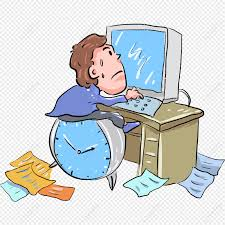 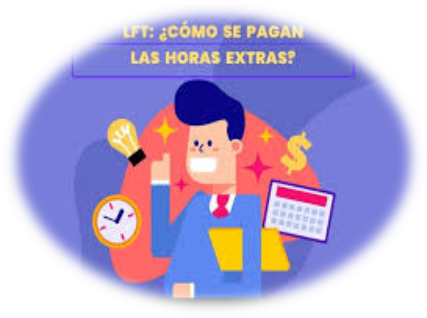 A
R
T
I
C
U
L
O

5

D.
L
E
G.

8
5
4
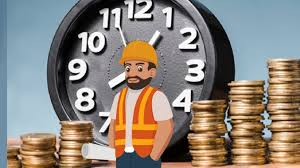 Artículo 8 

En los centros de trabajo en que las labores se organicen por turnos que comprenda jornadas en horario nocturno, éstos deberán, en lo posible, ser rotativos. 


    
 
Se entiende por jornada nocturna el tiempo trabajado entre las 10.00 p.m. y 6.00 a.m."
El trabajador que labora en horario nocturno no podrá percibir una remuneración semanal, quincenal o mensual inferior a la remuneración mínima mensual vigente a la fecha de pago con una sobretasa del treinta y cinco por ciento (35%) de ésta.
EL HORARIO DE TRABAJO
Es la facultad del empleador establecer el horario de trabajo, entendiéndose por tal la hora de ingreso y salida.

Igualmente es la facultad del empleador de modificar el horario de trabajo din modificar el numero horas de trabajo.
En horario corrido con refrigerio.-En el caso de trabajo en horario corrido, el trabajador tiene derecho a tomar sus alimentos de acuerdo a lo que establezca el empleador en cada centro de trabajo, salvo convenio en contrario. El tiempo dedicado al refrigerio no podrá ser inferior a cuarenta y cinco (45) minutos. El tiempo de refrigerio no forma parte de la jornada ni horario de trabajo, salvo que por convenio colectivo se disponga algo distinto.
BS. Legal. Articulo 07 D.S.007-2002
DECRETO SUPREMO Nº 004-2006-TR -sobre el registro de control de asistencia y de salida en el régimen laboral de la actividad privada
Todo empleador sujeto al régimen laboral de la actividad privada debe tener un registro permanente de control de asistencia, en el que los trabajadores consignarán de manera personal el tiempo de labores.
La obligación de registro incluye:
-Las personas bajo modalidades formativas laborales.
-Al personal que es destacado o desplazado a los centros de trabajo o de operaciones por parte de las empresas.
-A las entidades de intermediación laboral, o de las empresas contratistas o Subcontratistas.
No existe obligación de llevar un registro de control de asistencia para trabajadores de dirección, los que no se encuentran sujetos a fiscalización inmediata y los que prestan servicios intermitentes durante el día.
Artículo 3.- Medio para llevar el registro
El control de asistencia puede ser llevado en soporte físico o digital, adoptándose medidas de seguridad que no permitan su adulteración, deterioro o pérdida.
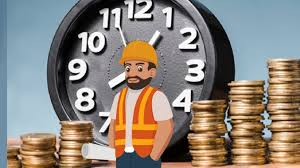 En el lugar del centro de trabajo donde se establezca el control de asistencia debe exhibirse a todos los trabajadores, de manera permanente, el horario de trabajo vigente, la duración del tiempo de refrigerio, y los tiempos de tolerancia, de ser el caso.
Artículo 4
Sólo podrá impedirse el registro de ingreso cuando el trabajador se presente al centro de trabajo después del tiempo fijado como ingreso o del tiempo de tolerancia, de existir. Si se permite el ingreso del trabajador, debe registrarse la asistencia.
Artículo 5.- Disposición del registro
El empleador debe poner a disposición el registro, cuando lo requieran los siguientes sujetos:
1) La Autoridad Administrativa de Trabajo;
2) El sindicato con respecto a los trabajadores que representa;
3) A falta de sindicato, el representante designado por los trabajadores;
4) El trabajador sobre la información vinculado con su labor; y,
5) Toda Autoridad Pública que tenga tal atribución determinada por Ley.
Artículo 6.- Archivo de los registros
Los empleadores deben conservar los registros de asistencia hasta por cinco (5) años después de ser generados.
EL TRABAJO EN SOBRE TIEMPO
Se considera trabajo en sobre tiempo aquel que exceda la jornada ordinaria laboral amparada en el articulo 25 de la Constitución Política del Perú.
PUEDE REALIZARSE ANTES DE INICIADA LA JORNADA LABORAL O DESPUES DE TERMINADA ESTA
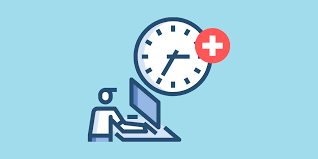 NADIE PUEDE SER OBLIGADO A TRABAJAR HORAS EXTRAS
ES EXTRAORDINARIO/NO PUEDEN SER TODOS LOS DIAS
PUEDEN SER AL INICIO O AL FIN DE LA JORNADA LABORAL
CARACTERISTICAS
NO PUEDEN DEJAR AL TRABAJADOR SIN EL PERIODO DE DESCANSO FÍSICO ADECUADO
NO PUEDEN REALIZARSE DENTRO DEL ORARIO DE REFRIGERIO
LA FALTA DE PAGO DEL TRABAJO EN SOBRETIEMPO SERÁ IGUALMENTE CONSIDERADA UNA INFRACCIÓN DE TERCER GRADO
Salvo en los casos justificados en que la labor resulte indispensable a consecuencia de un hecho fortuito o fuerza mayor que ponga en peligro inminente a las personas o los bienes del centro de trabajo o la continuidad de la actividad productiva.
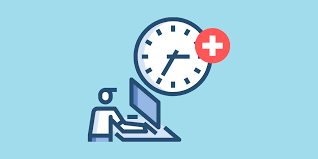 ARTICULO 7-D.S.004-2006-TR-PRESUNCIONES
Si el trabajador se encuentra en el centro de trabajo antes de la hora de ingreso y/o permanece después de la hora de salida, se presume que el empleador ha dispuesto la realización de labores en sobretiempo por todo el tiempo de permanencia del trabajador, salvo prueba en contrario, objetiva y razonable.
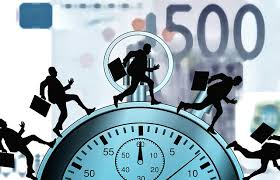 Los empleadores deben adoptar las medidas suficientes que faciliten el retiro inmediato de los trabajadores del centro de trabajo una vez cumplido el horario de trabajo.
D.LEG.854-ARTICULO 10 (ARTICULO QUE FUE MODIFICADO POR LA LEY 27671)
para las dos primeras horas no podrá ser inferior al veinticinco por ciento (25%) por hora calculado sobre la remuneración percibida por el trabajador en función del valor hora correspondiente
El tiempo trabajado que exceda a la jornada diaria o semanal se considera sobretiempo y se abona con un recargo a convenir, que
y treinta y cinco por ciento (35%) para las horas restantes.
El sobretiempo puede ocurrir antes de la hora de ingreso o de la hora de salida establecidas. Cuando el sobretiempo es menor a una hora se pagará la parte proporcional del recargo horario.
CUANDO EL SOBRETIEMPO SE REALIZA EN FORMA PREVIA O POSTERIOR A LA JORNADA PRESTADA EN HORARIO NOCTURNO, EL VALOR DE LA HORA EXTRA TRABAJADA SE CALCULA SOBRE LA BASE DEL VALOR DE LA REMUNERACIÓN ESTABLECIDA PARA LA JORNADA NOCTURNA.
El empleador y el trabajador podrán acordar compensar el trabajo prestado en sobretiempo con el otorgamiento de períodos equivalentes de descanso.
El trabajo prestado en día de descanso semanal obligatorio o de feriado no laborable se regula por el Decreto Legislativo Nº 713 o norma que lo sustituya.
La falta de pago del trabajo en sobretiempo será igualmente considerada una infracción de tercer grado
D.LEG.854-ARTICULO 10-A(ARTICULO QUE FUE MODIFICADO POR LA LEY 27671)
Artículo 12.- Para efectos de calcular el recargo o sobretasa, el valor hora es igual a la remuneración de un día dividida entre el número de horas de la jornada del respectivo trabajador.
El empleador está obligado a registrar el trabajo prestado en sobretiempo mediante la utilización de medios técnicos o manuales seguros y confiables. La deficiencia en el sistema de registro no impedirá el pago del trabajo realizado en sobretiempo, si el trabajador acredita mediante otros medios su real y efectiva realización.
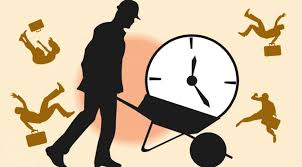 CASO PRACTICO:
REMUNERACION DEL TRABAJADOR: S/3,000.00
JORANADA LABORAL: 8 HORAS DIARIAS